ISINMADA DİKKAT EDİLECEK NOKTALAR
ISINMADA DİKKAT EDİLECEK NOKTALAR
·    Uygulama esnasında soluk alışverişi normal olmalıdır.Çünkü kuvvetli soluk tutumu madde alışverişini güçleştirir.

·   Daha sonraki çalışmalarda önceliği olan kas gruplarından başlanmalıdır.

·    Agonistlerden Önce antagonistlerden başlanmalıdır.

·    Alıştırmalar 1 ile 3 kez tekrarlanmalıdır.
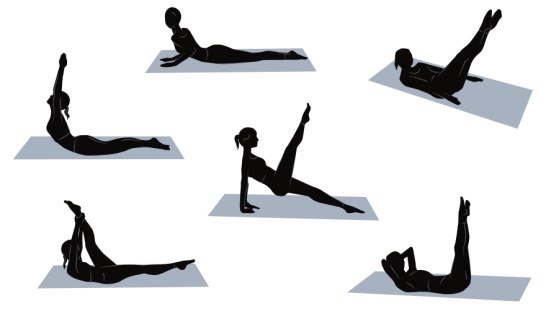 ISINMANIN OLUMLU ETKİLERİ
1-Kasların etkinlik derecesini yükseltir.
2-Hareketin salınım uzaklığını genişletir.
3-Teknik üstünde dolaylı da olsa pozitif  bir etkinlik sağlanmış olur
4-Sakatlanma(yaralanma) tehlikesi en alt düzeye iner.
5-Dinlenmeyi (Regenerasyon)hızlandırır.
7-Kuvvetlendirme (Kuvvet) için bir uyarımdır.
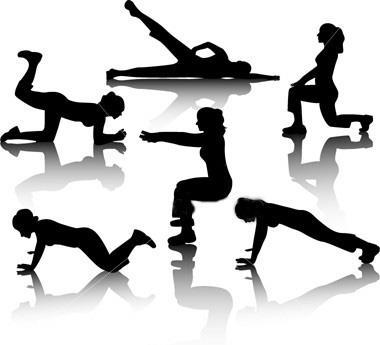 SOĞUMANIN ÖNEMİ
Soğuma; antrenman veya müsabaka sırasında vücudun maruz kaldığı şiddetin kademeli olarak azaltılarak durma safhasına yavaş yavaş geçilmesidir. Yani egzersizin aniden kesilmemesi ve minimum beş dakika süren ve şiddetinin yavaş yavaş azaltıldığı egzersizin son noktalanma sürecidir. Bu sürece en çok ihtiyaç duyulan durumlar nabzımızın çok yükseldiği ve bu yüksek tempoda devam ettiğimiz durumlardır. Nabzımızın yüksek atarken egzersizin aniden kesilmesi vücuda zarar verebilir. Soğuma çalışması bir nevi nabzın kontrollü bir şekilde düşürülmesidir. vücutta antrenman sonunda oluşabilecek yorgunluğu ve laktik asit birikimini azaltmak için uygulanır. Sporcunun uzun süreli ve sağlıklı bir spor hayatı olması açısından oldukça önemlidir.
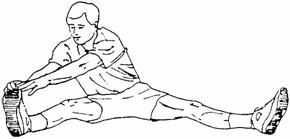 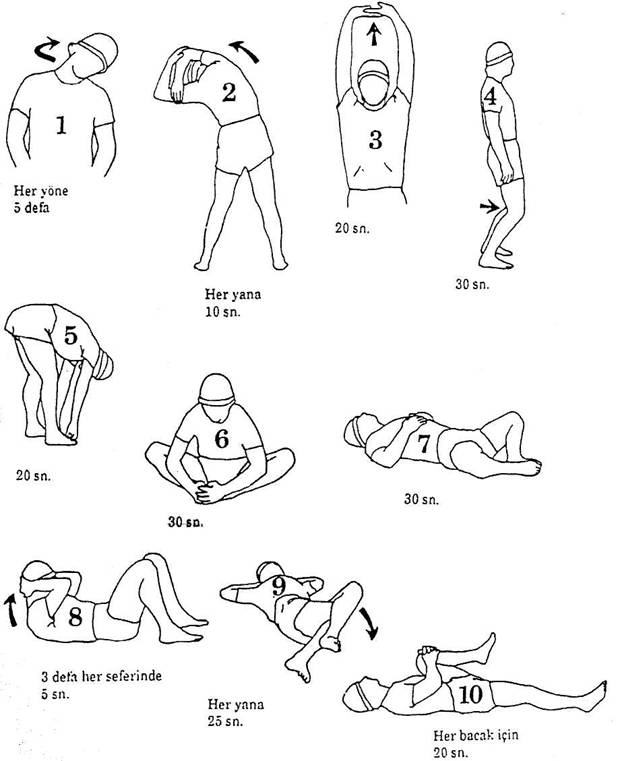 ÇEŞİTLİ ISINMA HAREKETLERİ
Omuz

* Kolları düz olarak bükme

Omuzları kontrollü bir şekilde dairesel şekilde döndürmek.

* Oturarak Geriye Uzanma (10sn)
Boyun

* Sağa ve sola bakma

  * Yukarı ve aşağıya bakma (10sn)
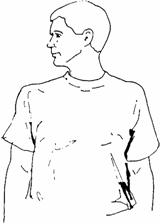 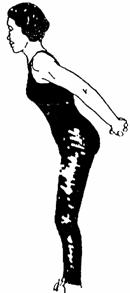 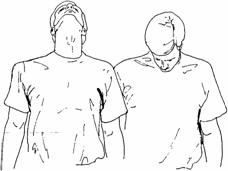 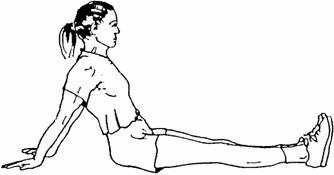 Üst Sırt

Göğsün önünde kol çaprazlama.

* Kolları gergin olarak baş üzerine kaldırma(10sn)
Arka Kol (Triceps)

Kolu enseden aşağıya germe. (10sn)
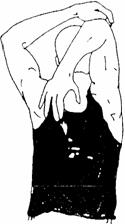 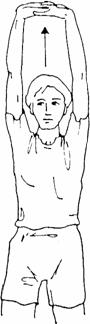 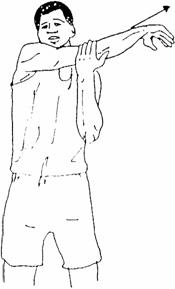 Yanlar

* Düz kollarla yana eğilme

* Bükük kollarla yana eğilme
Kalça

* Öne hamle 

Tek ayak diz  bükme

* Tek ayak arkaya diz bükme
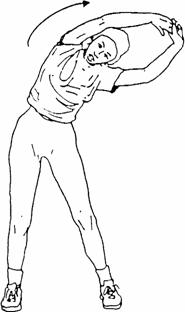 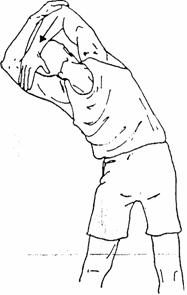 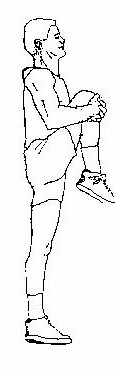 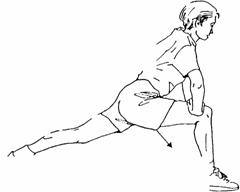 Kasık


* Oturarak Açık bacak esneme
Uyluk

* Oturarak ayak ucuna değme

* Yarım açık bacak oturuş
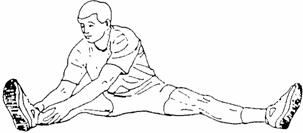 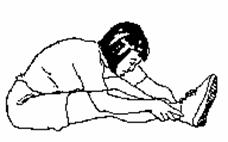 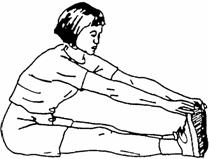 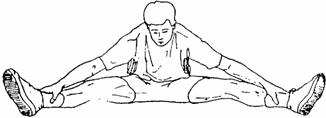 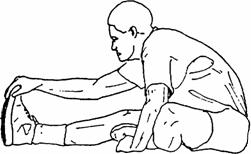 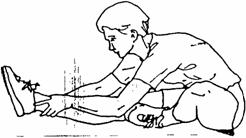 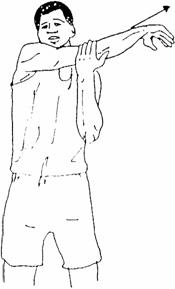 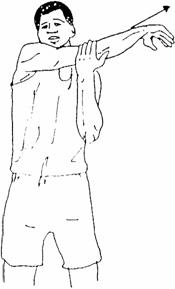 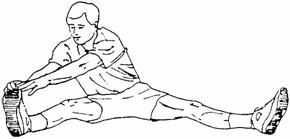 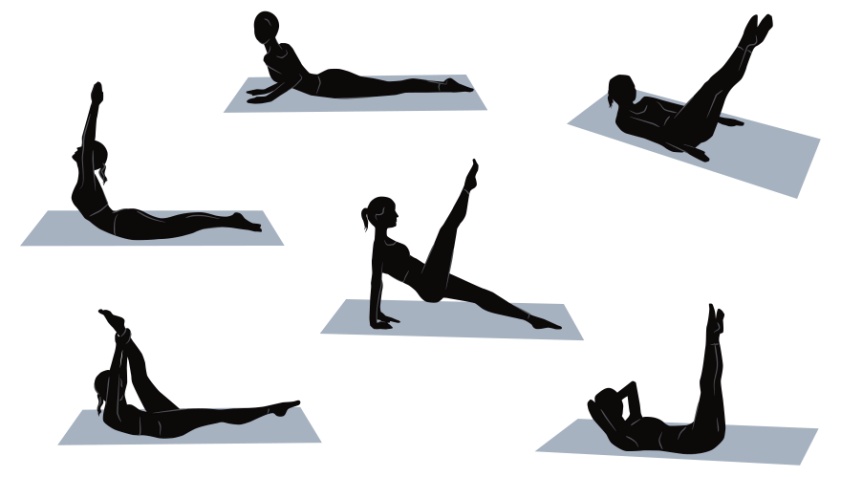